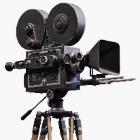 In Focus
Location
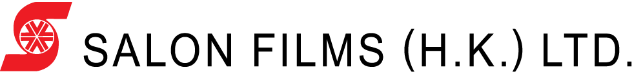 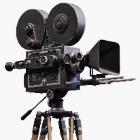 In Focus
Location:
Central, Hong Kong
Bank of China – Old
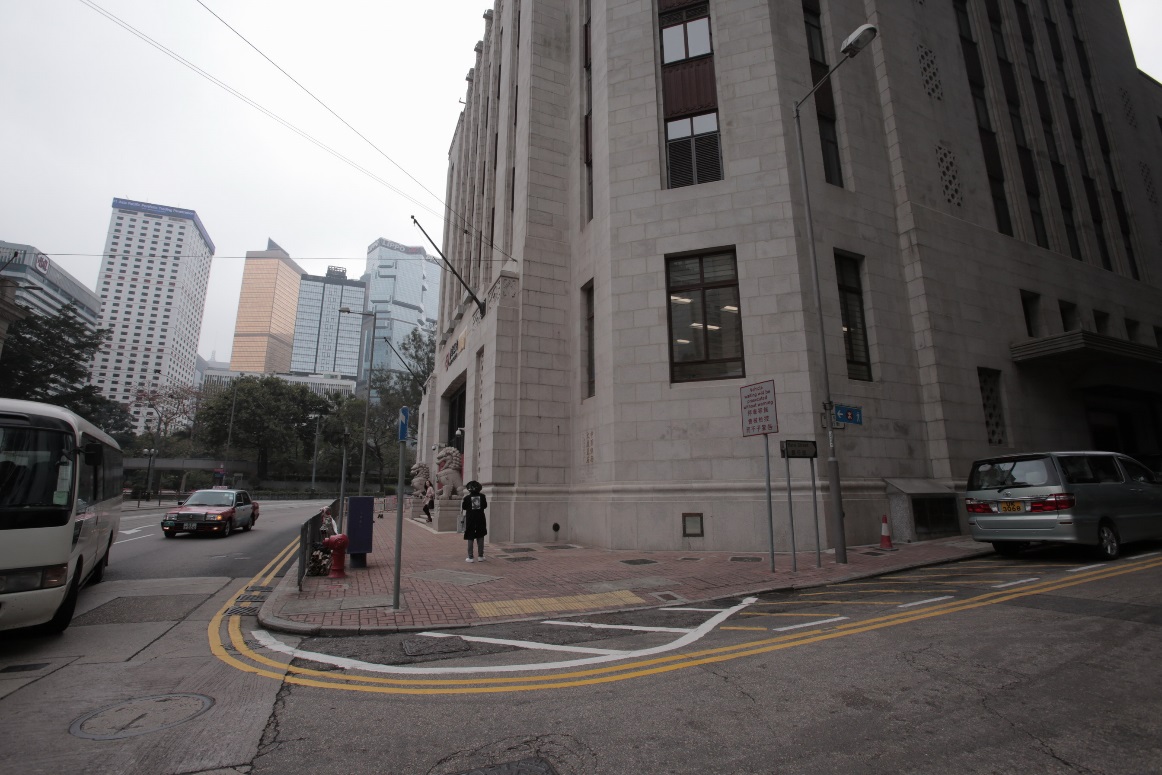 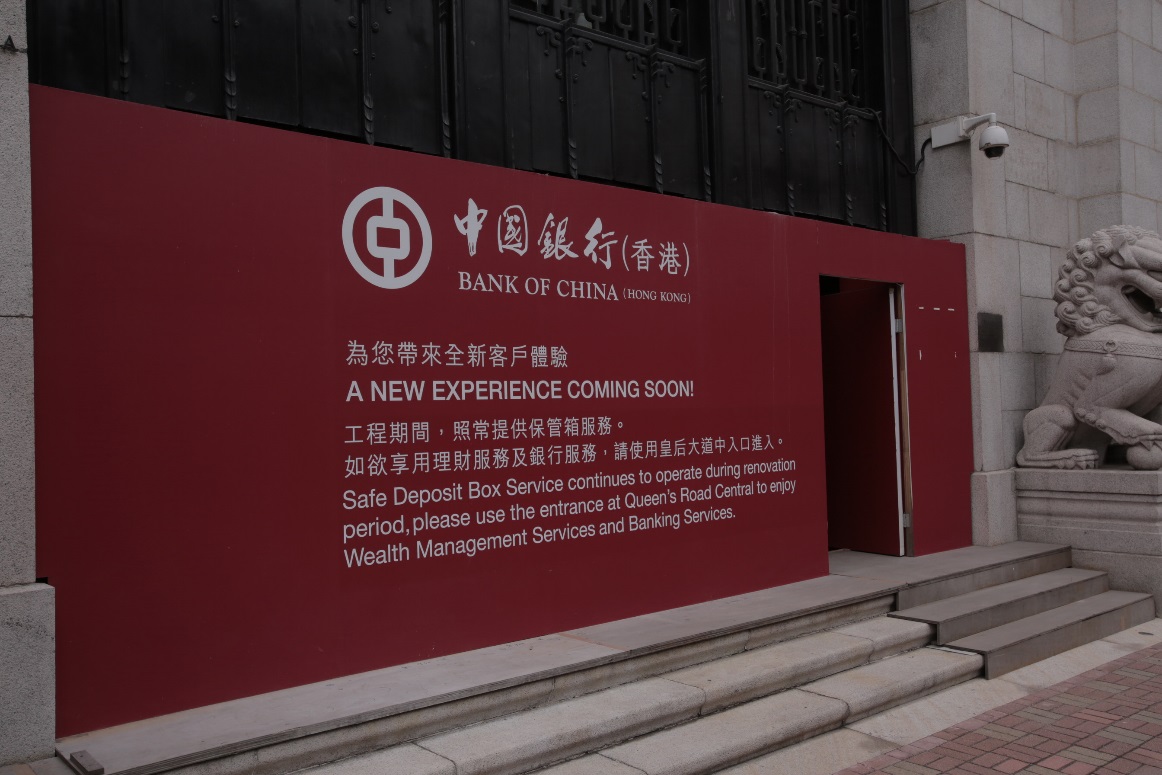 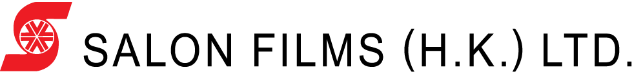 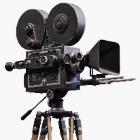 In Focus
Location:
Central, Hong Kong
Bank of China – Old
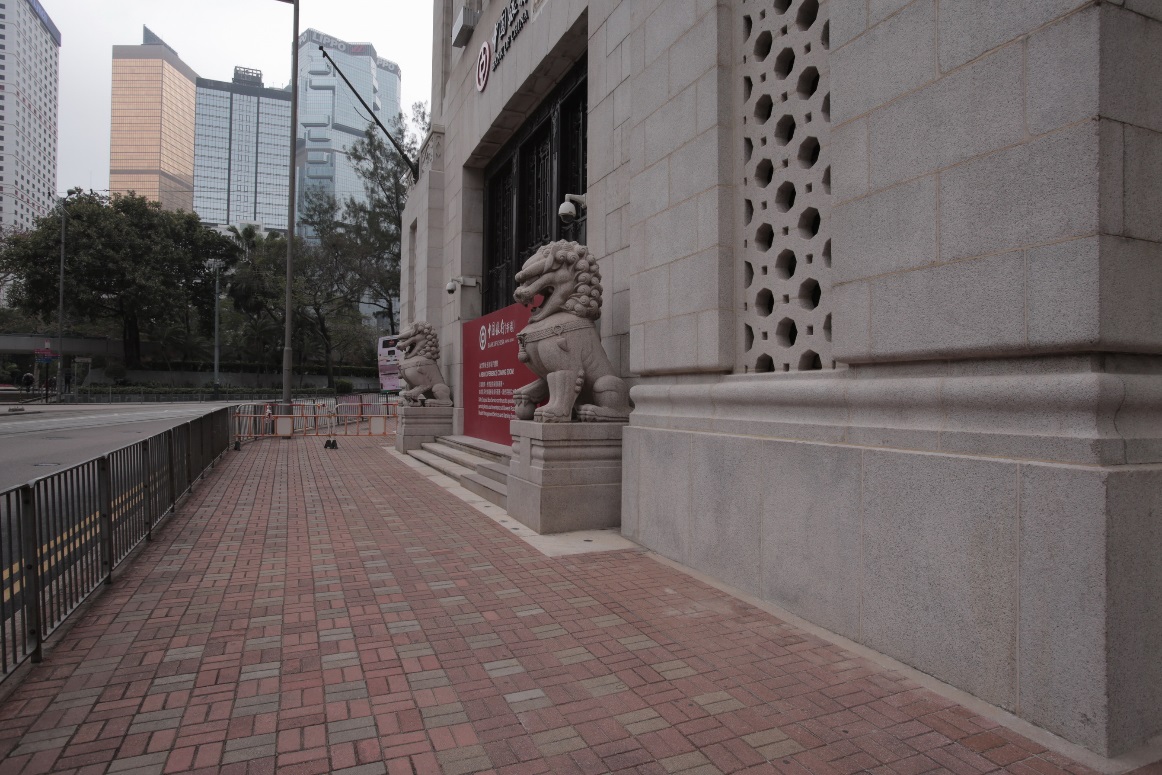 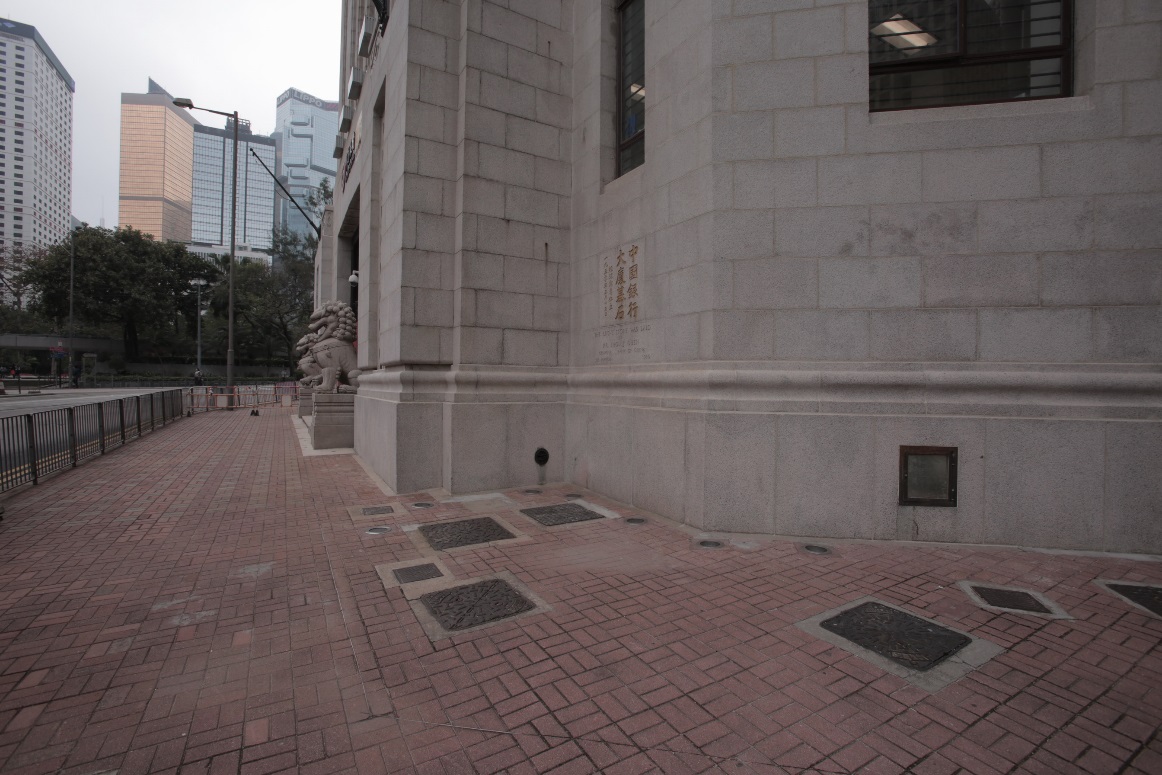 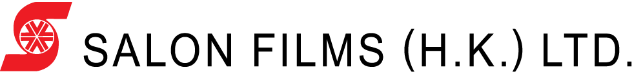 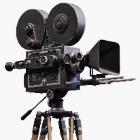 In Focus
Location:
Central, Hong Kong
Bank of China – Old
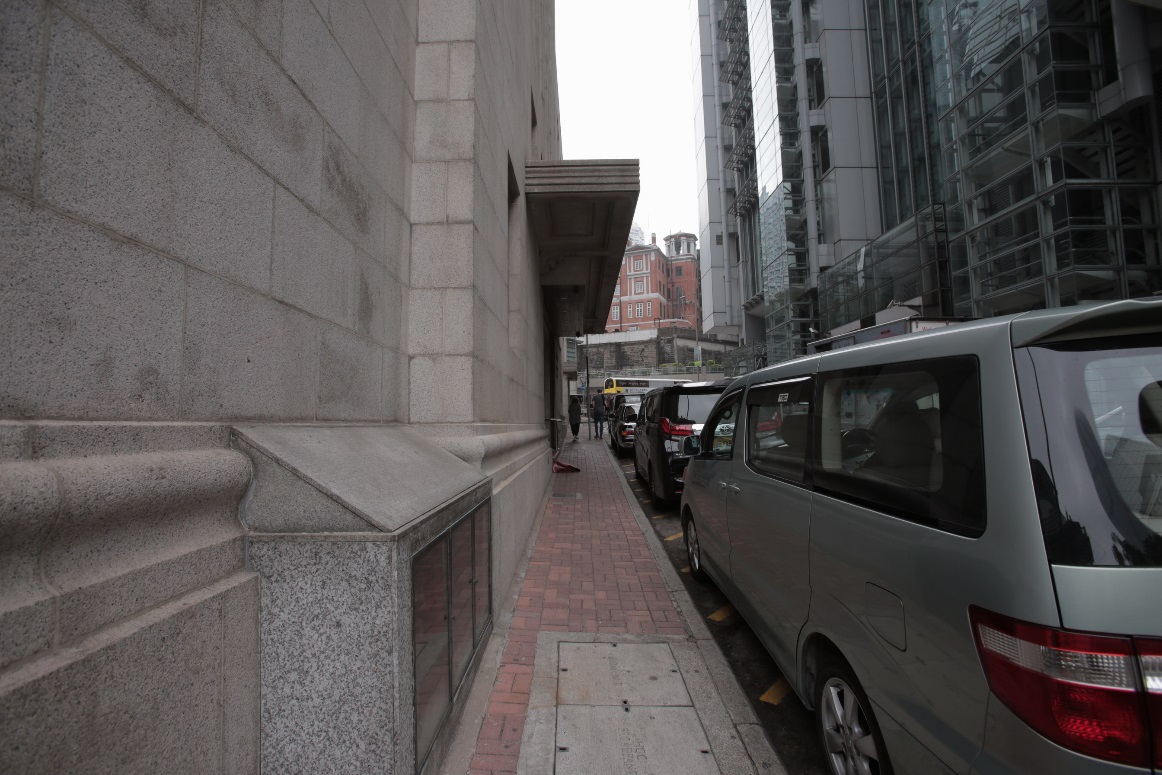 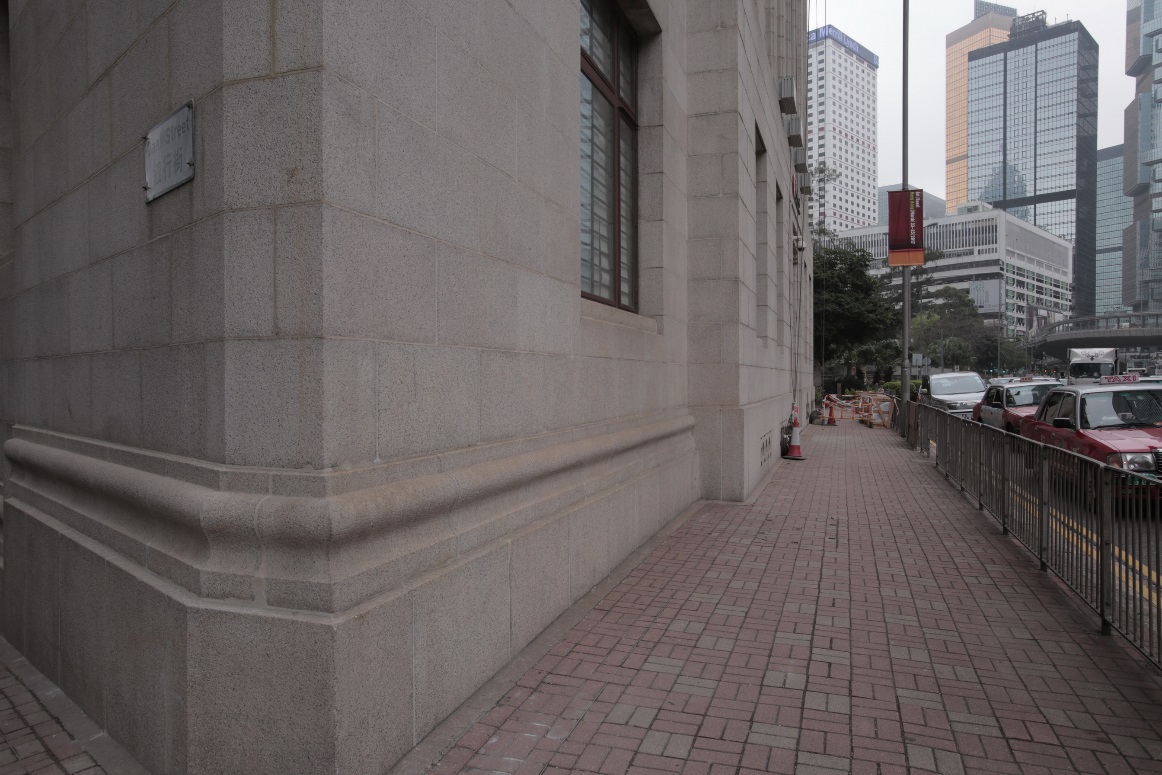 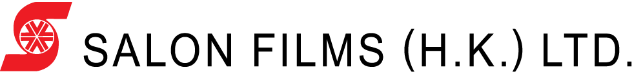 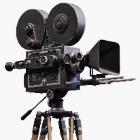 In Focus
Location:
Central, Hong Kong
Bank of China – Old
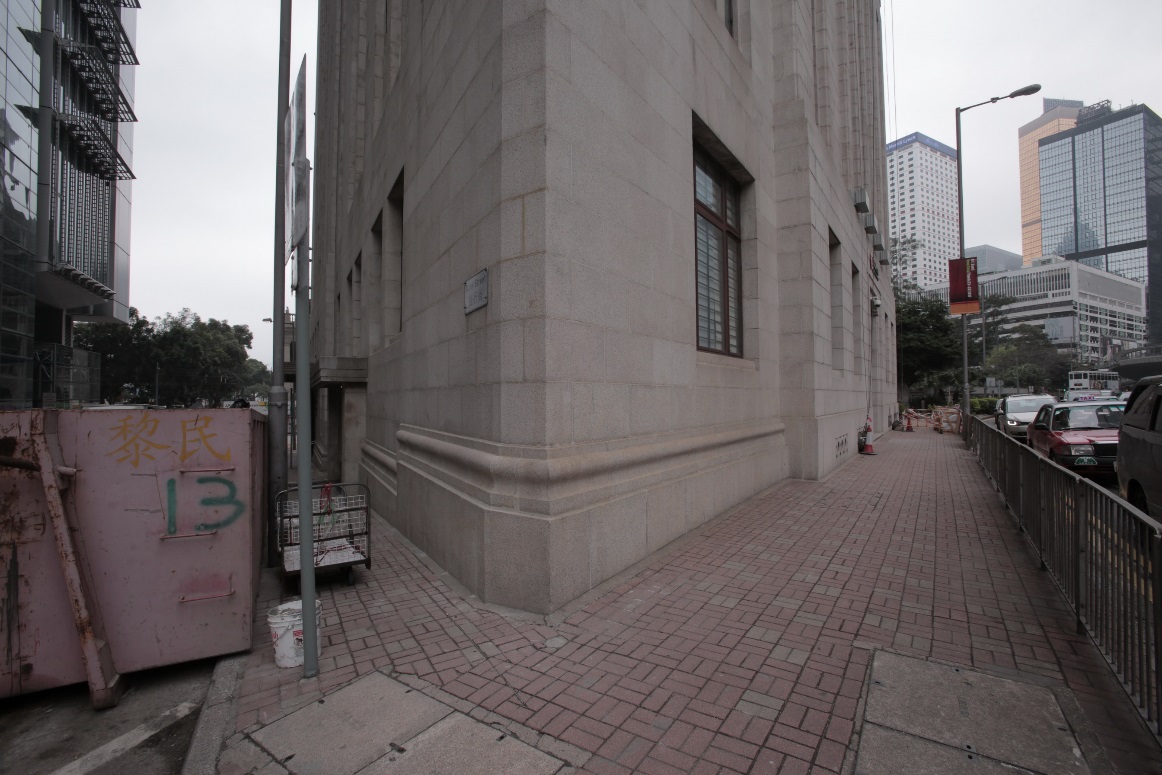 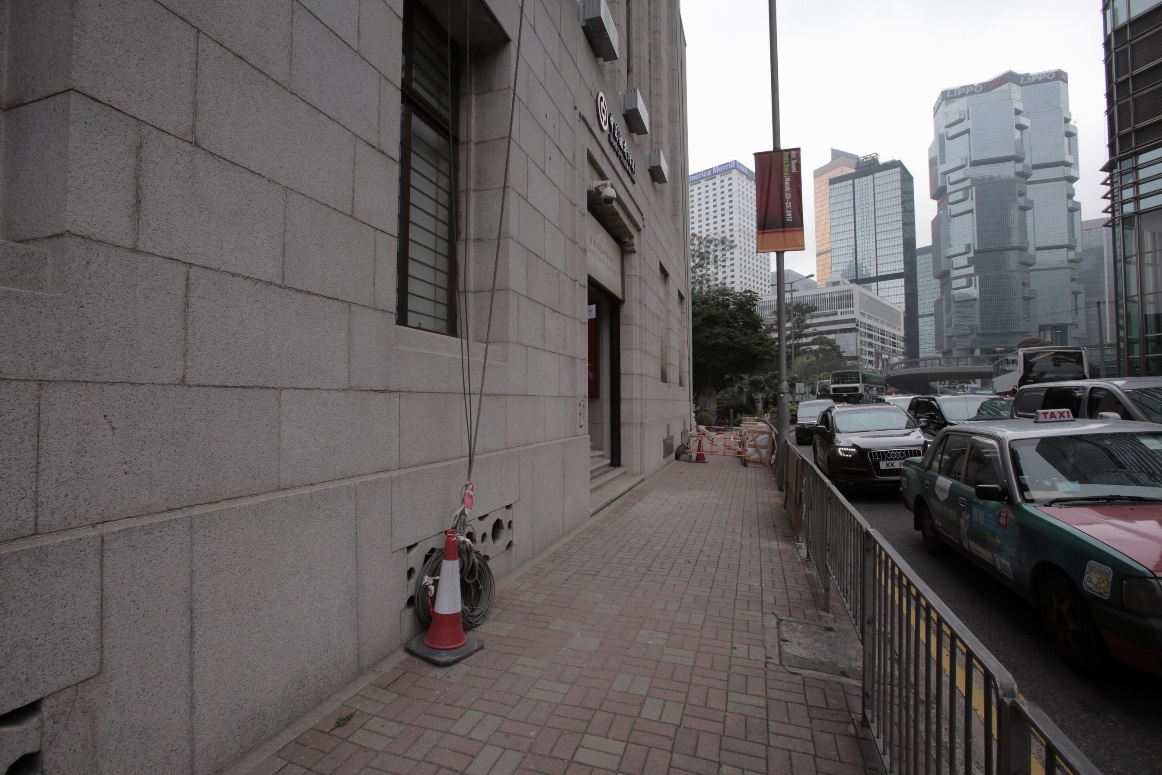 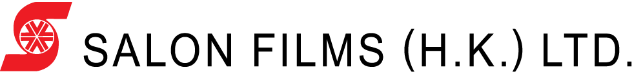 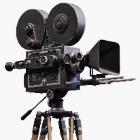 In Focus
Location:
Central, Hong Kong
Bank of China – Old
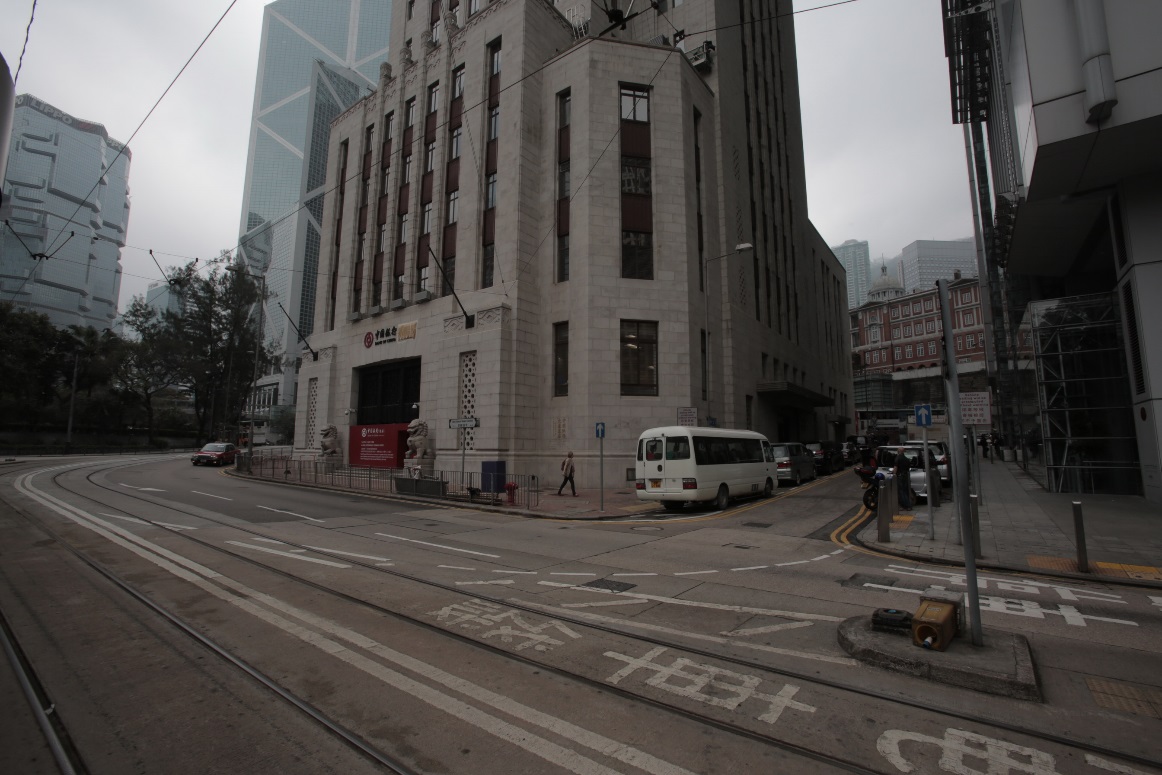 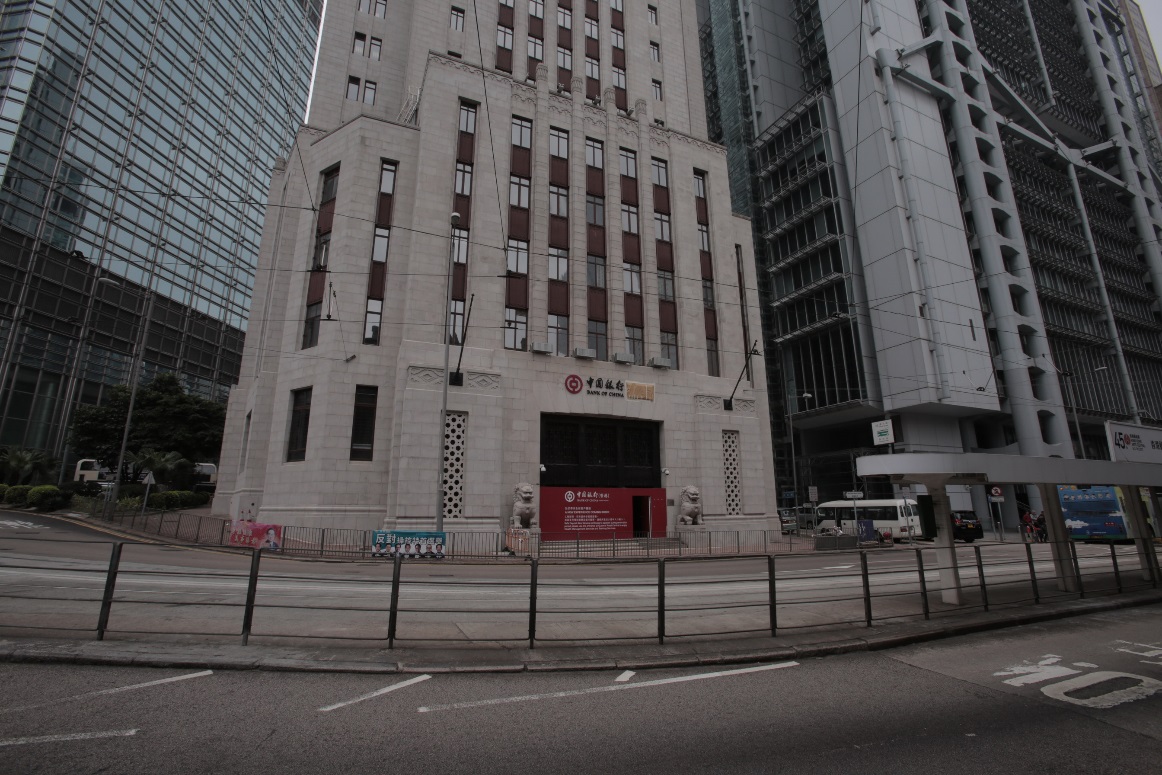 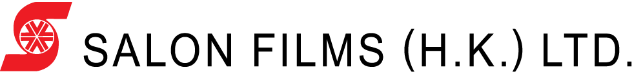 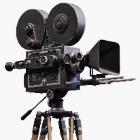 In Focus
Location:
Central, Hong Kong
Bank of China – Old
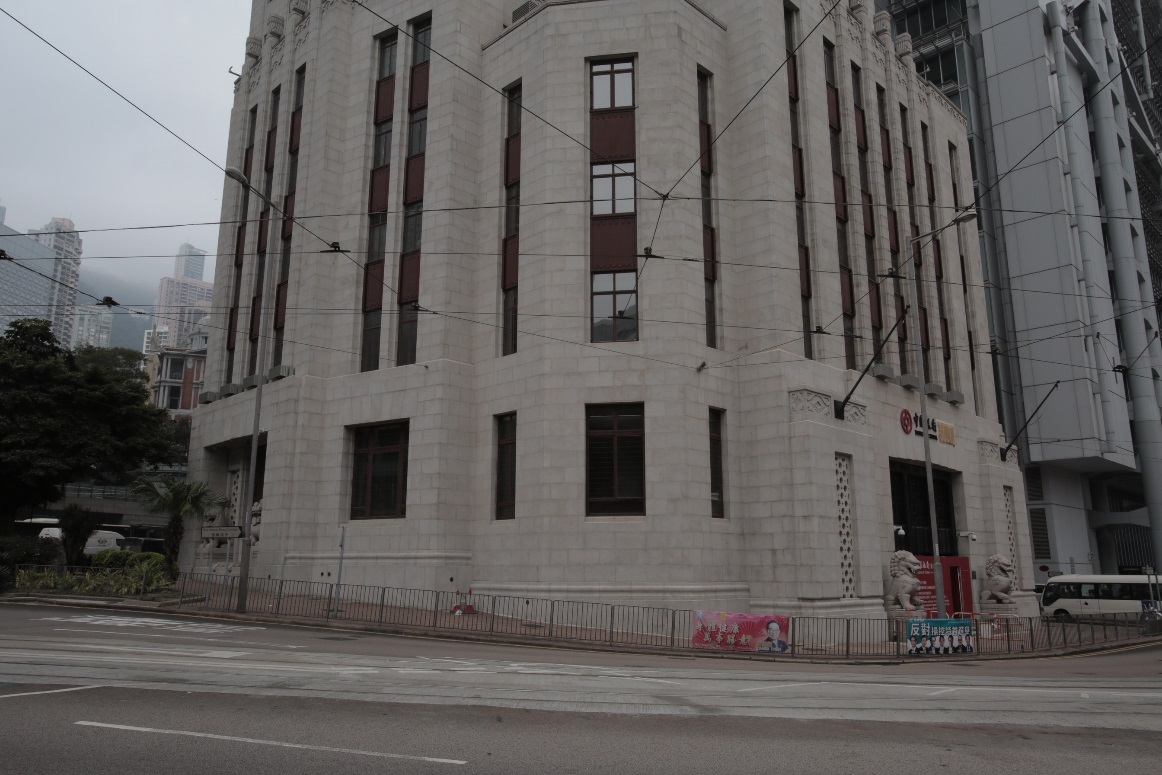 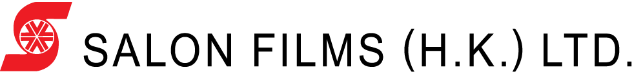 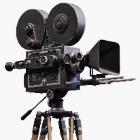 In Focus
Location:
Central, Hong Kong
Bank of China – Old (city view)
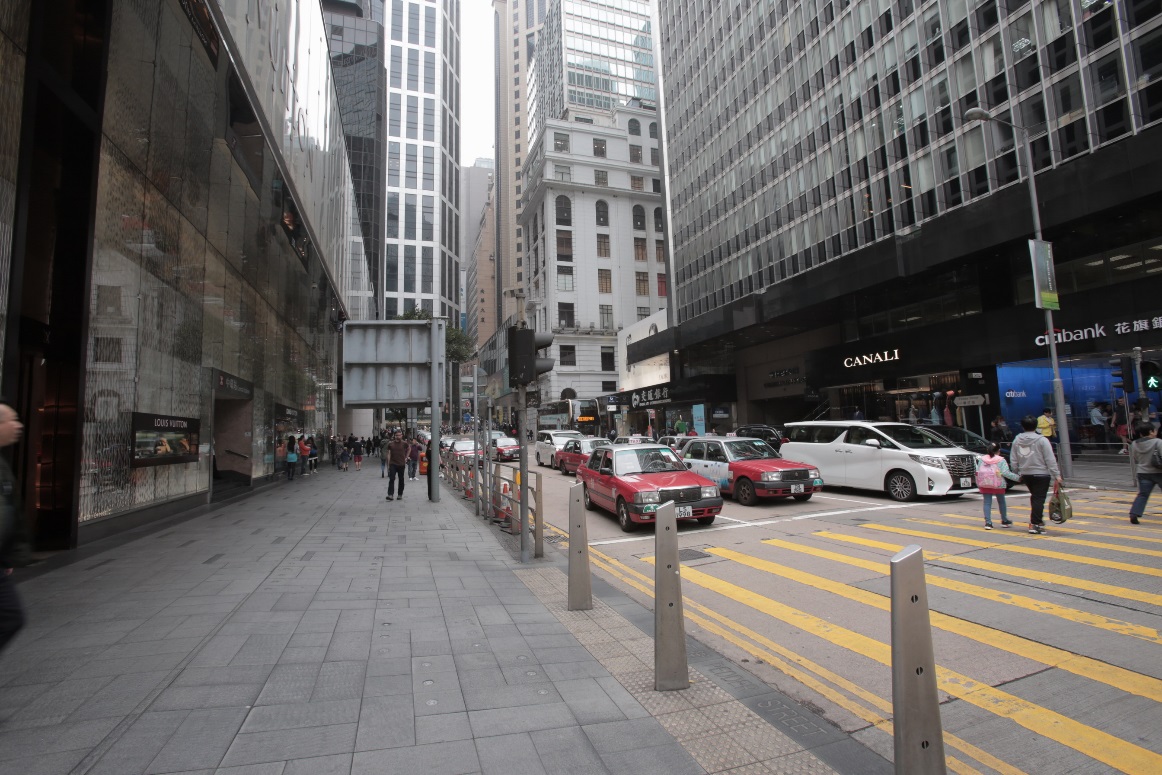 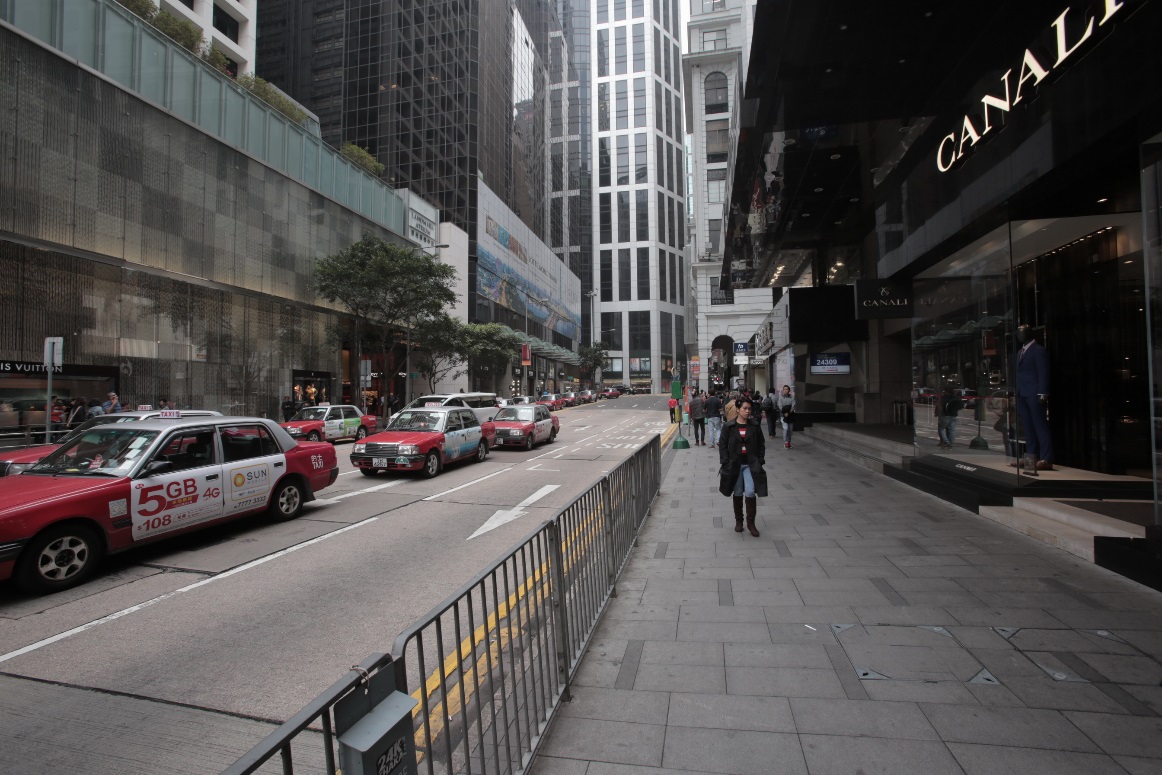 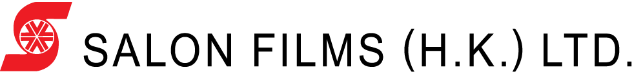 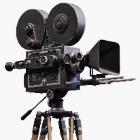 In Focus
Location:
Central, Hong Kong
Bank of China – Old (city view)
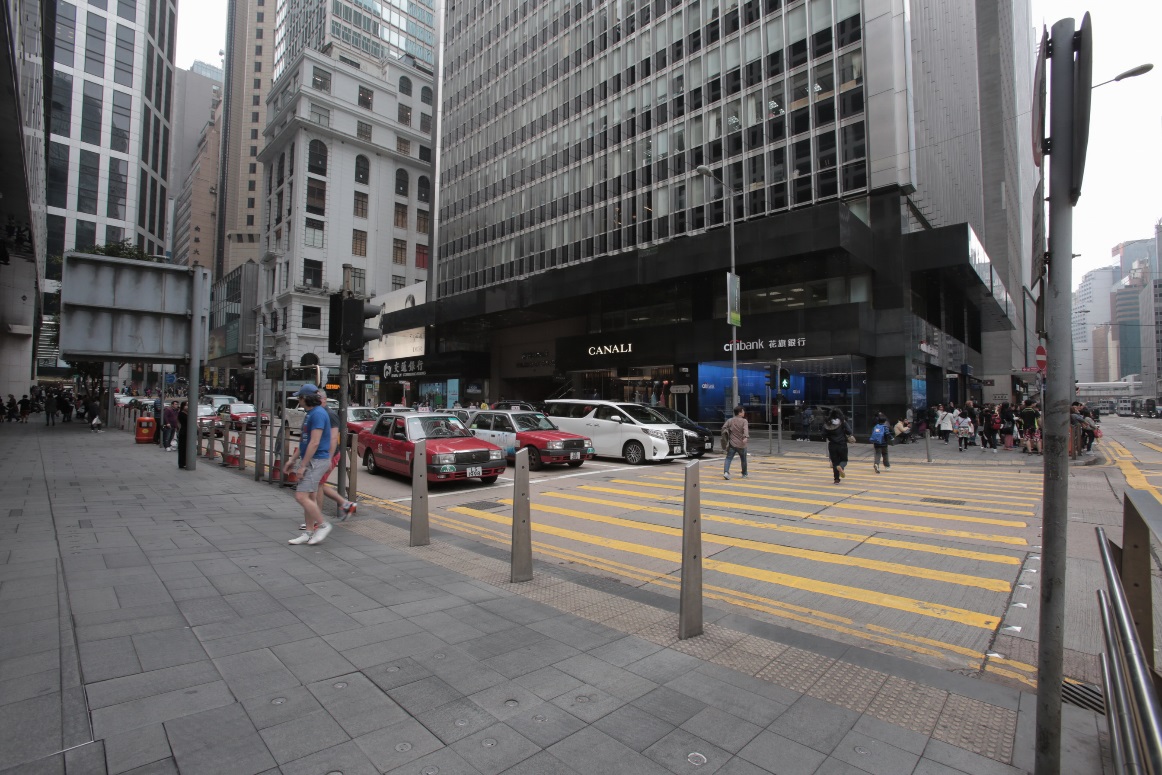 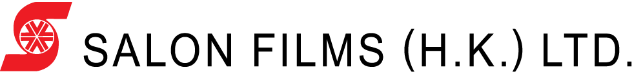